Brown Girl Dreaming
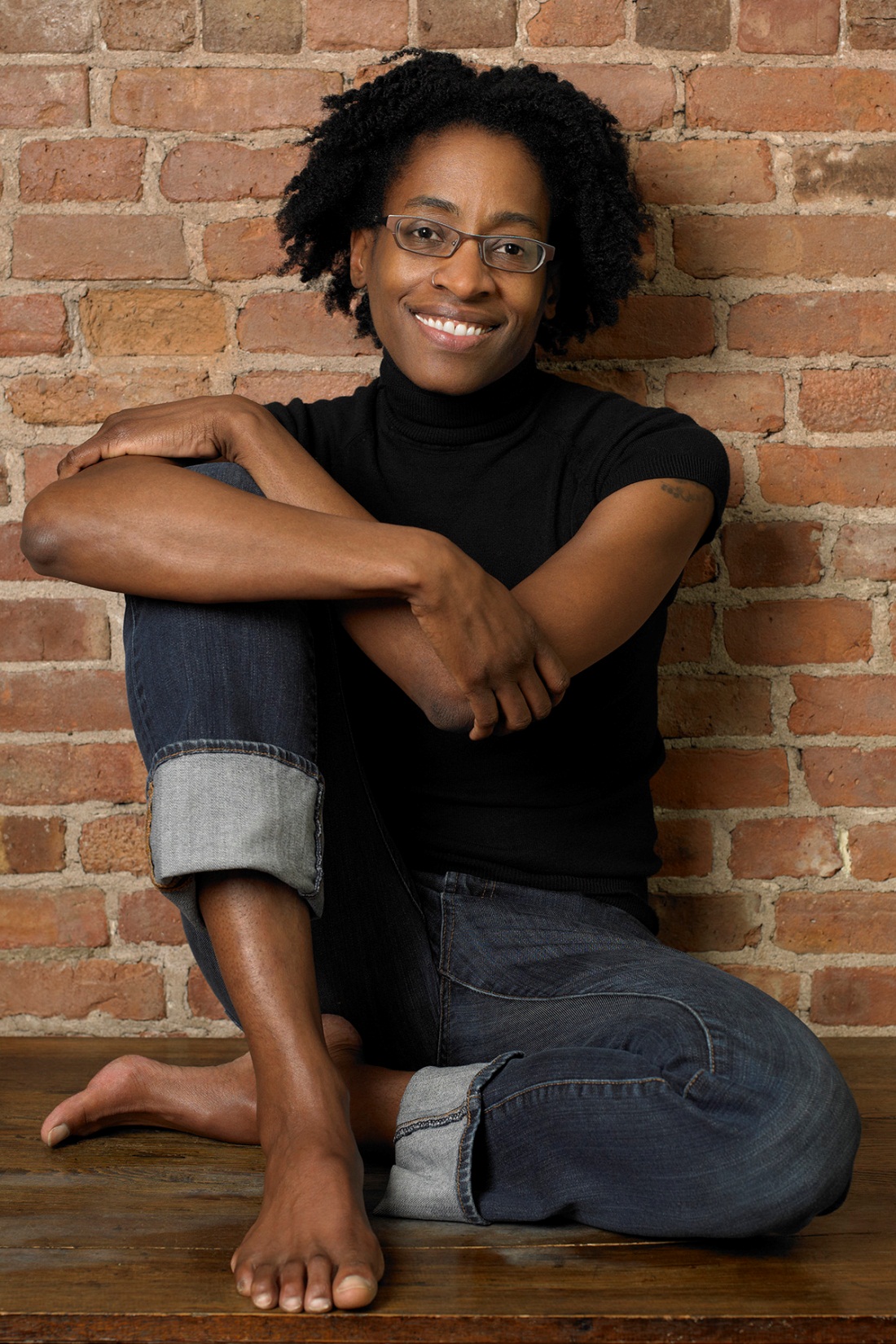 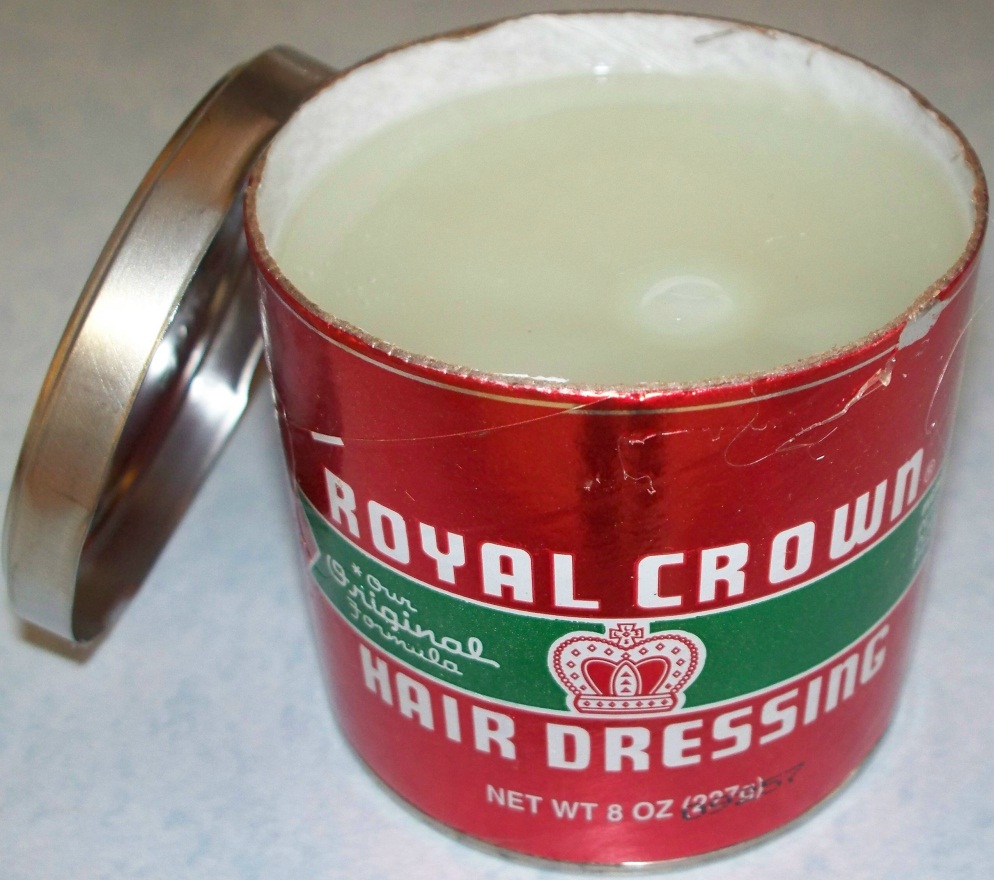 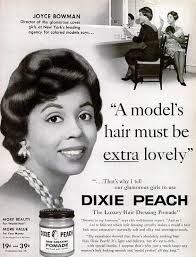 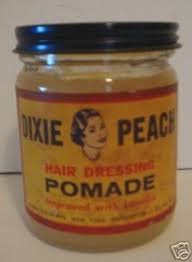 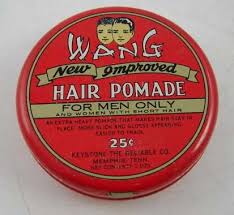 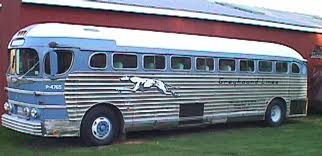 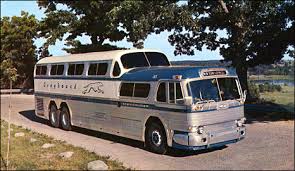 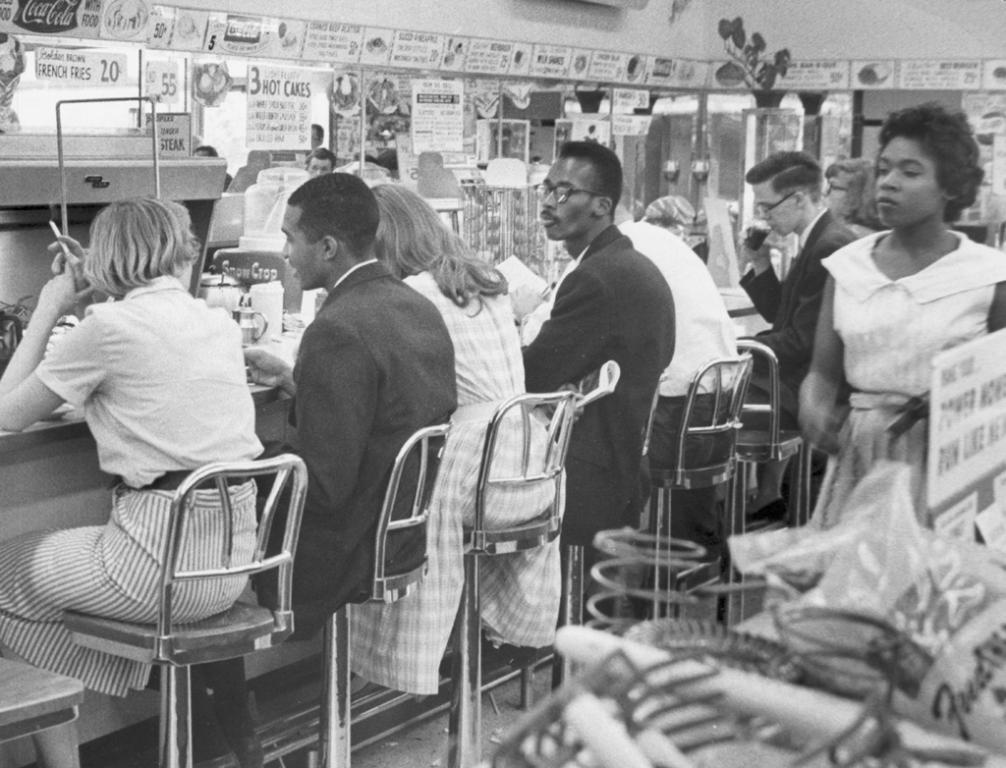 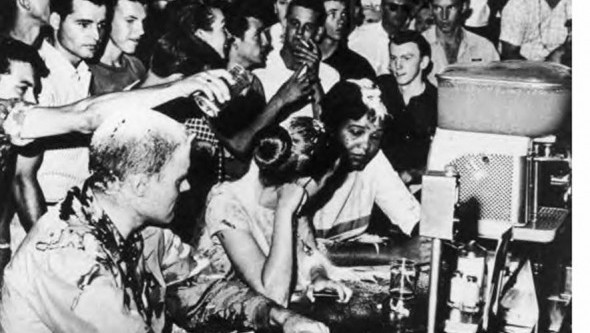 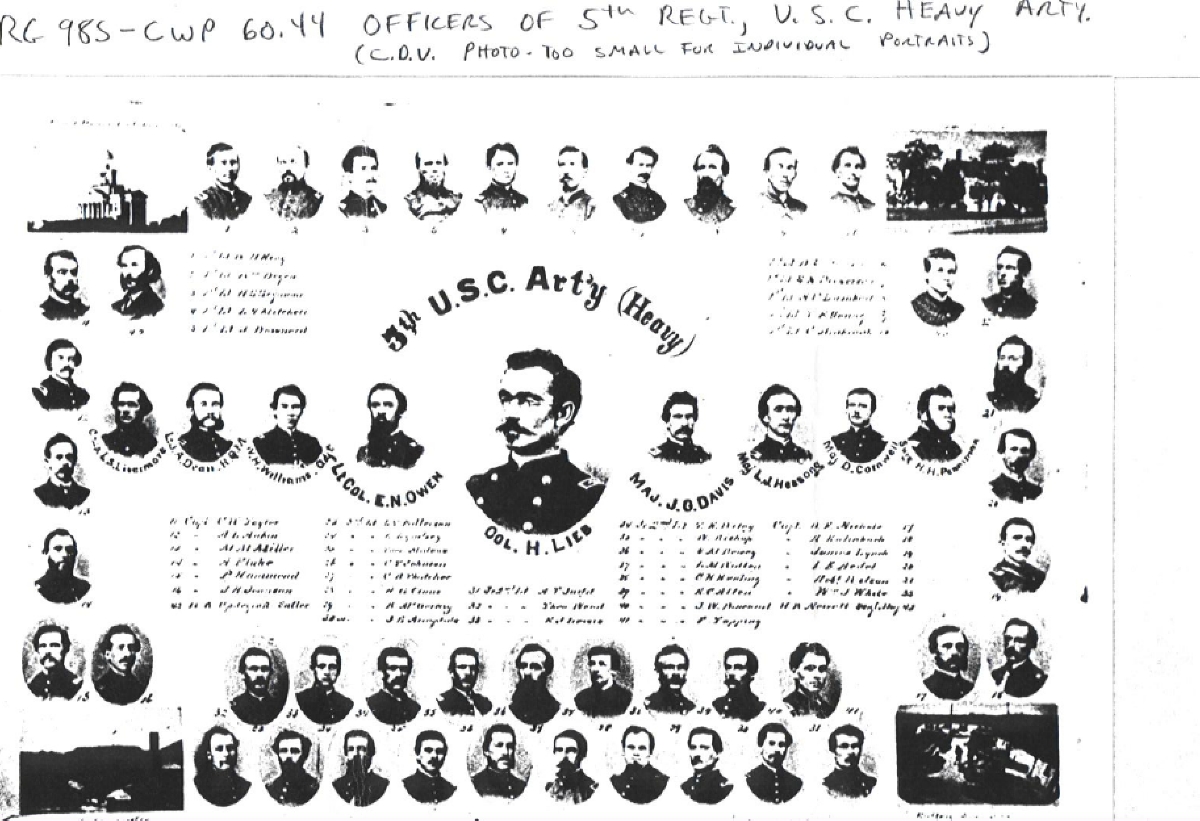 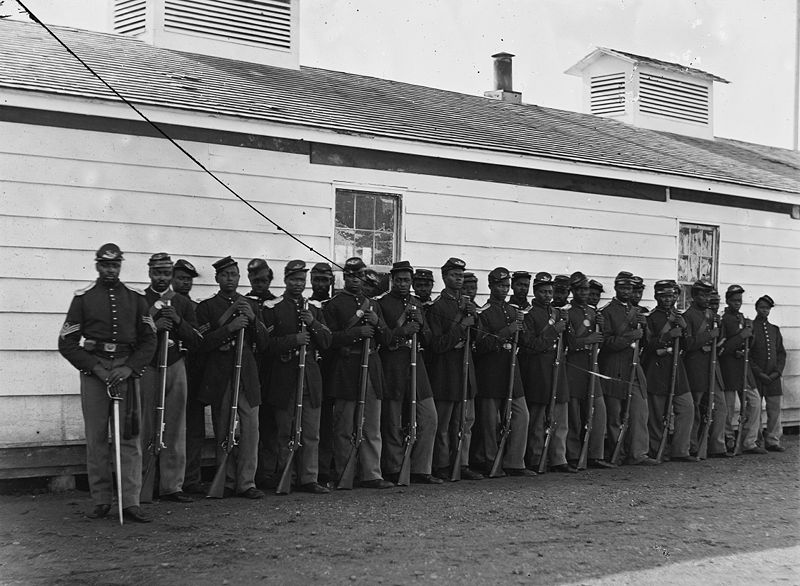 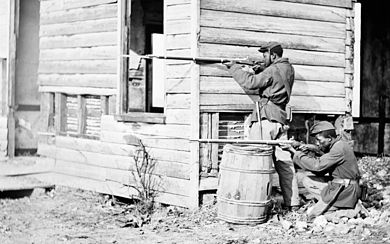 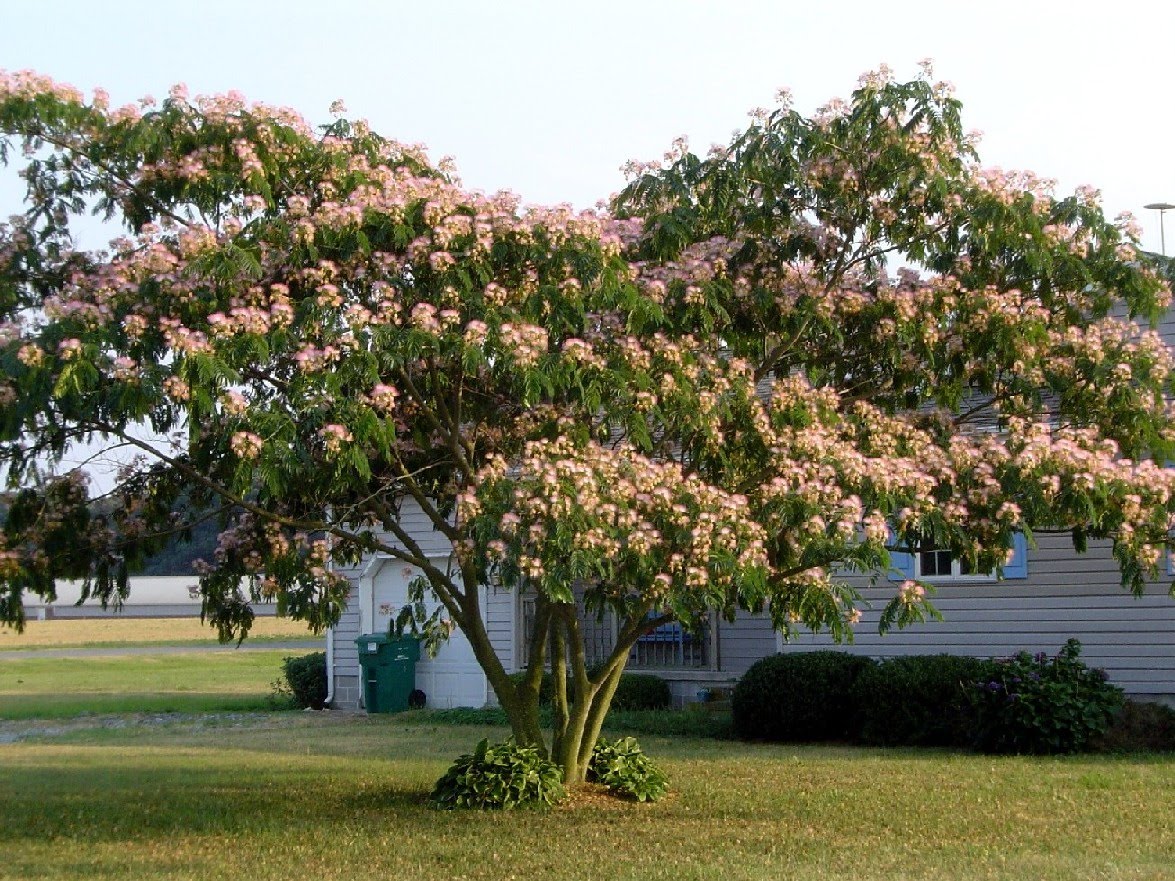 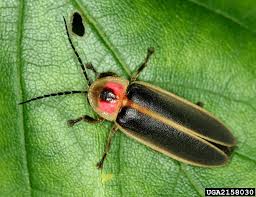 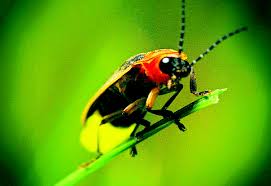 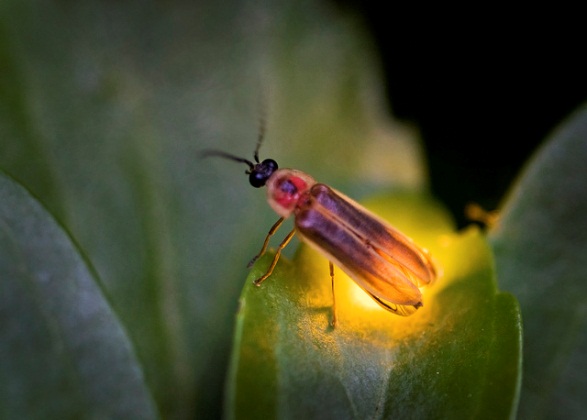 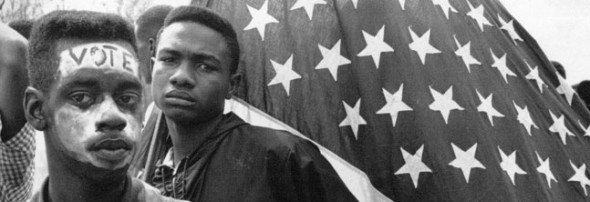 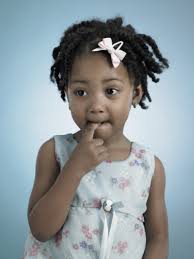 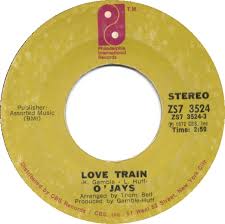 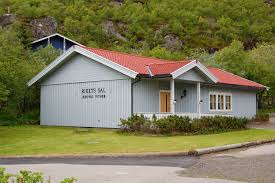 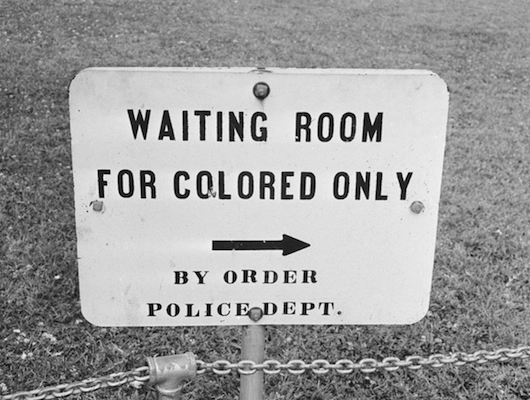 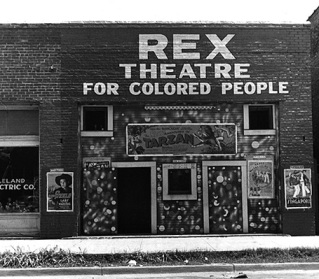 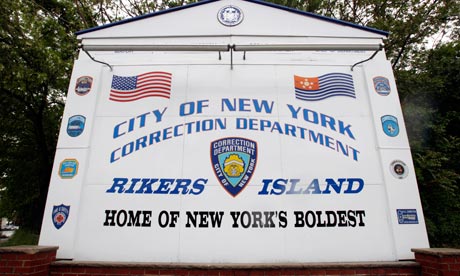 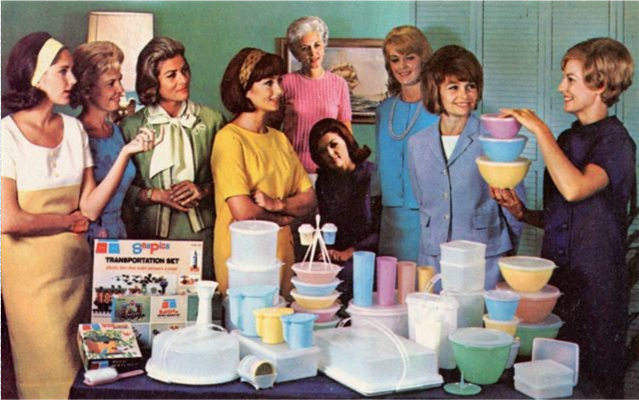 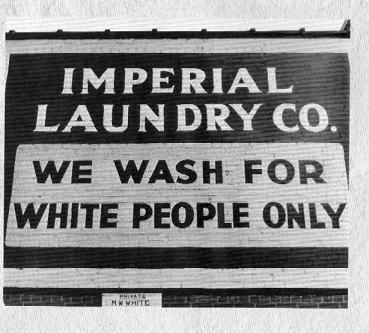